Семинар "Развитие функциональной грамотности - одно изусловий для достижения высокого качества образования. Создание банказаданий на формирование ФГ". .
Крайнова Наталья Николаевна – учитель начальных классов. ГБОУ СОШ №4 п.г.т.Алексеевка г.о.Кинель. Тема выступления: «Дидактические игры и задания для развития читательской грамотности у учащихся начальной школы»
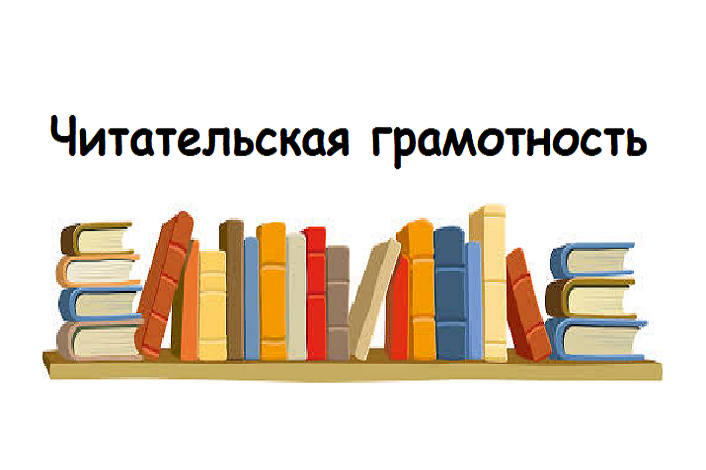 Каждый ученик должен понимать, что умение просто читать, то есть складывать буквы в слоги, а слоги в слова, является недостаточным. Читательская грамотность – это основа для движения по жизненной лестнице знаний, доступ к мировой системе знаний человечества.
Читательская грамотность – один из маркеров, который показывает развитие культуры в государстве.
Ежегодно в нашей стране проводится мониторинг по определению читательской грамотности школьников. Мы ежегодно проходим диагностику читательской грамотности на платформе Учи.ру
Какие задачи выполняет развитие читательской грамотности в младшей школе?
К таким задачам можно отнести следующие:
Читательская грамотность позволяет разнообразить свой досуг, получая удовольствие от прочтения разнообразных текстов;
Читательская грамотность повышает общую культуру ученика, делает его интересным собеседником, повышает его социальную значимость среди сверстников и взрослых.
Овладение читательской грамотностью может помочь в сложных жизненных ситуациях, когда информация, полученная из печатных источников, может послужить подсказкой для действий в реальной жизни.
Для решения этих задач необходимы последовательность и упорство. Учитель должен уделять достаточно времени для того, чтобы младшие школьники овладели следующими приёмами:
Воспринимать заложенную в текст информацию в целом;
Делать выводы из общего смысла текста, определять главную мысль;
Вычленять конкретные элементы информации – абзацы, предложения, словосочетания, слова;
Давать оценку всему содержанию текста и его отдельных элементов, определять стиль, форму повествования, замечать красоту языка.
Отвечать на вопросы по тексту и задавать свои вопросы;
Рассказывать о своих мыслях и чувствах, которые вызвал текст, в том числе и письменно;
Уметь проиллюстрировать прочитанный текст, пользуясь заложенной в нём информацией.
Разумеется, все эти знания и навыки школьник приобретает на протяжении многих лет обучения в школе. Но основы читательской грамотности закладываются в первые годы обучения. Без них невозможен переход ученика к следующей ступени обучения.
Уровни читательской грамотности
Начальный уровень читательской грамотности учащегося предполагает помощь учителя в осознании информации, заложенной в текст. Сам ученик, хотя уже и умеет читать и писать, но пока не в силах принять информацию самостоятельно, может сделать из прочитанного неправильные выводы. При письменном общении он не может выразить свои мысли и чувства, употребляет неподходящие слова. 
При среднем уровне читательской грамотности необходимость помощи педагога сохраняется. Ученик может самостоятельно понять простые тексты, информация которых не выходит за пределы его жизненного опыта, однако, если в тексте встречаются образы или понятия, которые ранее не встречались в его жизни, школьник может неправильно их понять или приобрести дурную привычку пропускать такие элементы текста. В письменном общении младшие школьники, которые находятся на среднем уровне развития читательской грамотности, испытывают ещё значительные сложности.
При высоком уровне читательской грамотности ученик уже может принимать и усваивать информацию из печатного источника самостоятельно, без помощи педагога. Такие младшие школьники могут давать свою оценку художественным текстам, использовать информацию, полученную при чтении, в конкретных жизненных ситуациях.
При работе с детьми желательно использовать игровые приемы.
Увлекательные игры для школьников помогут закрепить элементарные знания по фонетике, освоить и развить навыки чтения, закрепить прочный фундамент грамотного письма..
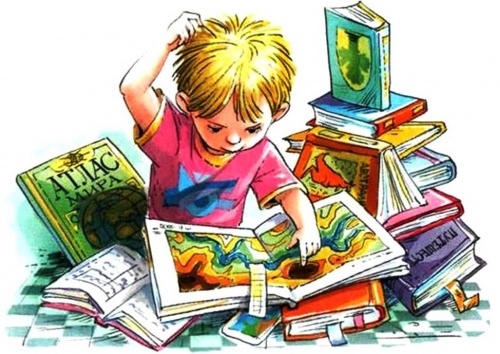 Игры на развитие фонематического восприятия.
3.«Рыбалка». 
Цель: упражнять детей в выборе слов с одним и тем же звуком, закреплять навыки звукового анализа. 
Ход игры. Дается установка: «поймать слова со звуком (Л)» (и другими). Ребенок берет удочку с магнитом на конце «лески» и начинает «ловить» нужные картинки. «Пойманную рыбку» ребенок показывает другим ребятам, которые хлопком отмечают правильный выбор. Количество играющих: один и более человек.
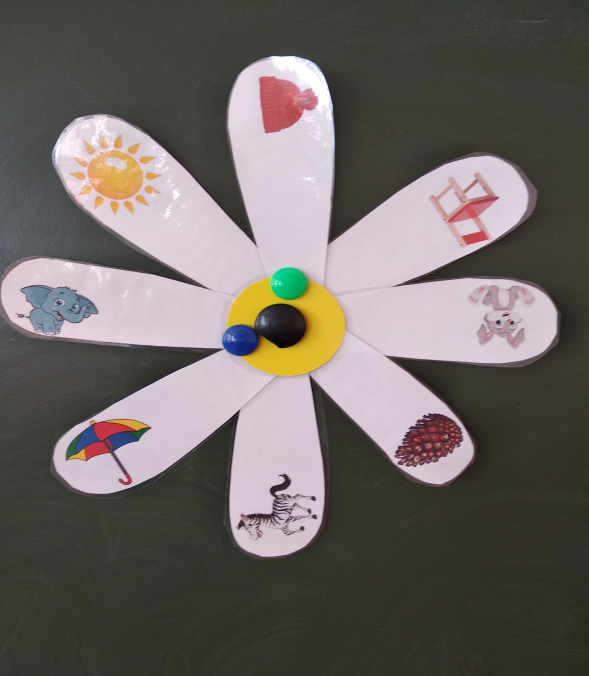 4.«Собери цветок».
Цель: упражнять в дифференциации оппозиционных звуков, развивать фонематический слух и аналитико-синтетическую речевую деятельность у учащихся. 
Ход игры. На столе лежит «серединка» цветка. На ней написана буква, например, «С». Рядом выкладываются «цветочные лепестки», на которых нарисованы картинки со звуками [с], [з], [ц], [ш]. Ребенок должен среди этих «лепестков» с картинками выбрать те, где есть звук [с].  Остальные убрать. Количество играющих 1-3 человека.
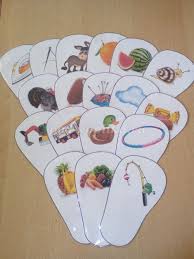 Игры и упражнения для начального уровня читательской грамотности:
На доске записываются в ряд, без пробелов, несколько слов, которые начинаются с одной буквы. Примерно это выглядит так:
СВЕТСАДСОБАКАСОСЕДКАСЕЛЁДКА – то есть пять слов: свет, сад, собака, соседка, селёдка.
Предлагаю ученикам выделить отдельные слова, посчитать, сколько их, прочесть эти слова вслух.
В более сложном варианте этого упражнения, последний слог предыдущего слова является первым слогом первого:
Облакокорокрокрошка – здесь можно выделить четыре слова на букву «о» - облако, око, окорок, окрошка.
В самом сложном варианте детям предлагается составить такие ряды самостоятельно и предложить выделить и посчитать все слова своим товарищам.
«Разбитое зеркало»«Буква заблудилась»
Очень нравятся детям игры «разбитое зеркало» и «буква заблудилась». В первой игре слово пишется наоборот и делится на слоги, которые пишутся в произвольном порядке.
Например, берём слово «самовар» Из него получается «ра», ас», «ом». Задача учащихся обернуть слоги и расставить их в правильном порядке, узнав, какое слово было зашифровано.
В игре «буква заблудилась» в паре слов меняются местами буквы.
Например, «телефон – карапуз». Меняем буквы «терефон – калапуз» и предлагаем детям вернуть буквы на место.
Эти игры всегда позитивно воспринимаются в первом и втором классе, вызывают у школьников большой интерес, детям нравится играть в них не только на уроках, но и на переменах.
«Ребусы»
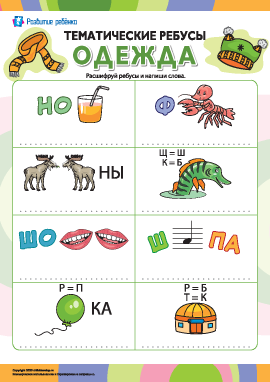 Также огромной популярностью у детей пользуются ребусы. После того, как с распознаванием слов у школьников проблем больше не возникает, можно переходить к упражнениям.
«Пословицы»
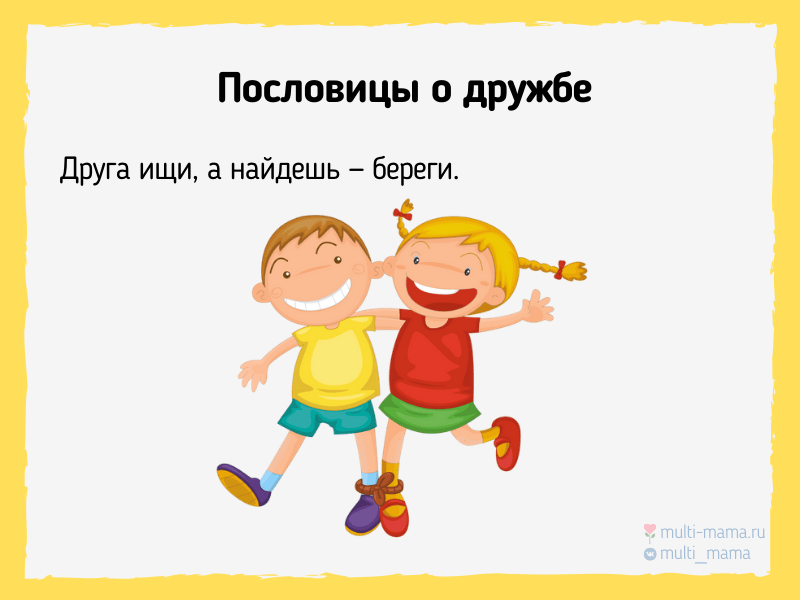 Очень полезна на среднем уровне читательской грамотности игра в пословицы. Сначала учитель на протяжении нескольких недель знакомит учащихся с как можно большим количеством пословиц. Дети должны знать пословицы, понимать их смысл, уметь их применять к месту, чувствовать их мудрость. Однажды учитель предлагает поиграть в пословицы. Для этого он пишет на доске несколько пословиц, изменяя их окончание.
Без труда дальше будешь, тише едешь – ни одного не поймаешь и т.д. Задача учащихся распределить окончания пословиц правильно и объяснить их смысл.
Например: за двумя зайцами погонишься, не вынешь рыбку из пруда,
«Работа с текстами»
Давать учащимся упражнения, которые предполагают самостоятельную работу с текстами, рекомендуется не ранее третьего класса.
Такими упражнениями могут быть следующие задания: вставить в текст подходящие по смыслу слова или наоборот, исключить слова, которые противоречат общему смыслу текста, составить план текста, составить список вопросов по тексту.
В упражнении, которое предполагает ответы на вопросы по тексту, можно использовать игру «лишний вопрос», когда в ряду вопросов учитель задаёт вопрос, не связанный с данным текстом. Задача учащихся ответить на все вопросы, кроме лишнего. Такое задание, обычно, повышает внимательность учащихся, активизирует их интерес к заданиям.
Между играми можно провести «Шутки – минутки».Вы читаете  строчки из стихов, намеренно заменяя буквы в словах.  Ребенок находят ошибку в стихотворении и исправляют её.
Хвост с узорами,  сапоги со шторами.
Тили-бом! Тили-бом!  Загорелся кошкин том.
Мальчишек радостный народ
 Коньками звучно режет мёд.
Кот плывет по океану,
    Кит из блюдца ест сметану.
Куклу, выронив из рук,
 Маша мчится к маме:
Там ползёт зелёный лук
С длинными усами.
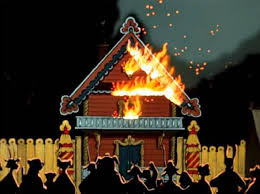 Вывод
Развивая читательскую грамотность учащихся, учитель начальной школы воспитывает культурного человека, который умеет думать, видеть глубинный смысл вещей, адекватно воспринимать окружающую реальность.
Для того, чтобы добиться успеха в современном обществе, человек должен постоянно самосовершенствоваться, непрерывно заниматься самообразованием, достигать необходимой скорости усвоения информации. Только это позволит стать востребованным членом общества, по-настоящему полезным людям и своей стране.
Спасибо за внимание!
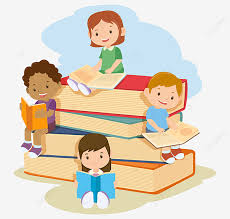 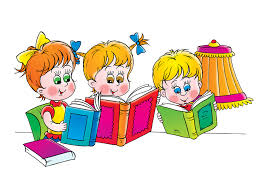